单循环赛排名问题
引言

建模

拓展
当今许多比赛都采用了循环赛制，相对于淘汰赛等其他赛制来说公平、公正，因为每两队之间必有一场较量。
	但淘汰赛的赛制保证了能直观地评判参赛者的名次，而循环赛只能等到所有比赛结束后根据比赛情况间接推出名次。
	现有的循环赛排名方式大多是依照计分制，如果分数相同的两队再比较净胜球、得失球率、同分球队之间的胜负关系，甚至还会出现附加赛。

	能否通过一种合理的方法来对循环赛进行排名，使得名次尽量不出现并列的情况呢？
[Speaker Notes: 淘汰赛不能很好反映队伍的实力；相比之下循环赛更为公平。
但淘汰赛的冠军一目了然，循环赛则不然，只能通过两两比赛结果来做出名次的判断。
最常见的方法就是计分制，就是胜场多的队伍名次靠前，胜场少的靠后，但这样难免会出现并列的情况。]
引言

建模

拓展
每个顶点代表一位选手，每场比赛的胜者向败者引出一条有向边，那么单循环赛可以表示为一个竞赛图(Tournament)
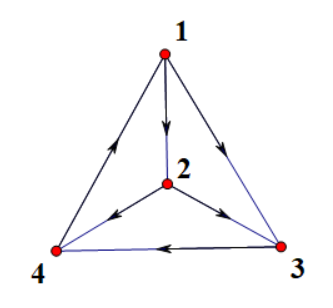 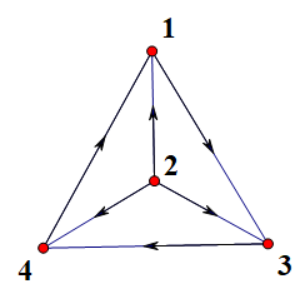 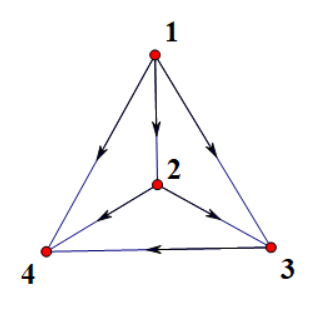 所有选手得分各不相同
存在唯一的Hamilton路径
存在比分相同情况
强连通竞赛图
存在多个强连通分量
可以转化为第二种情况
竞赛图存在多个强连通分量的情况
两个连通分量
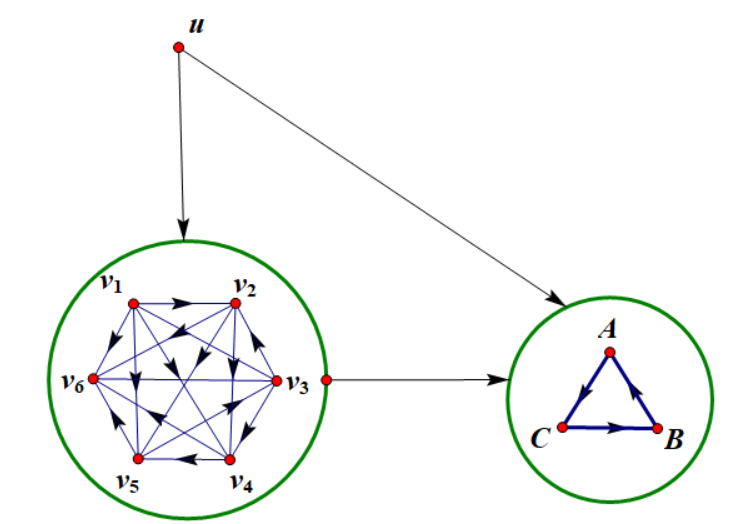 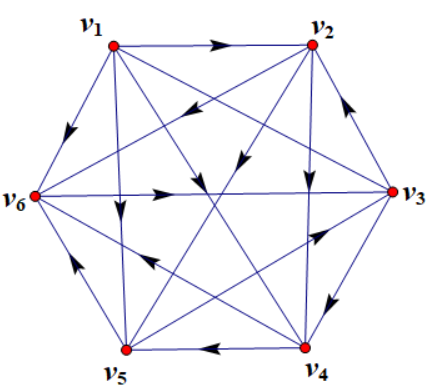 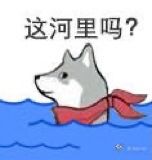 [Speaker Notes: 赢强队和赢弱队的不同]
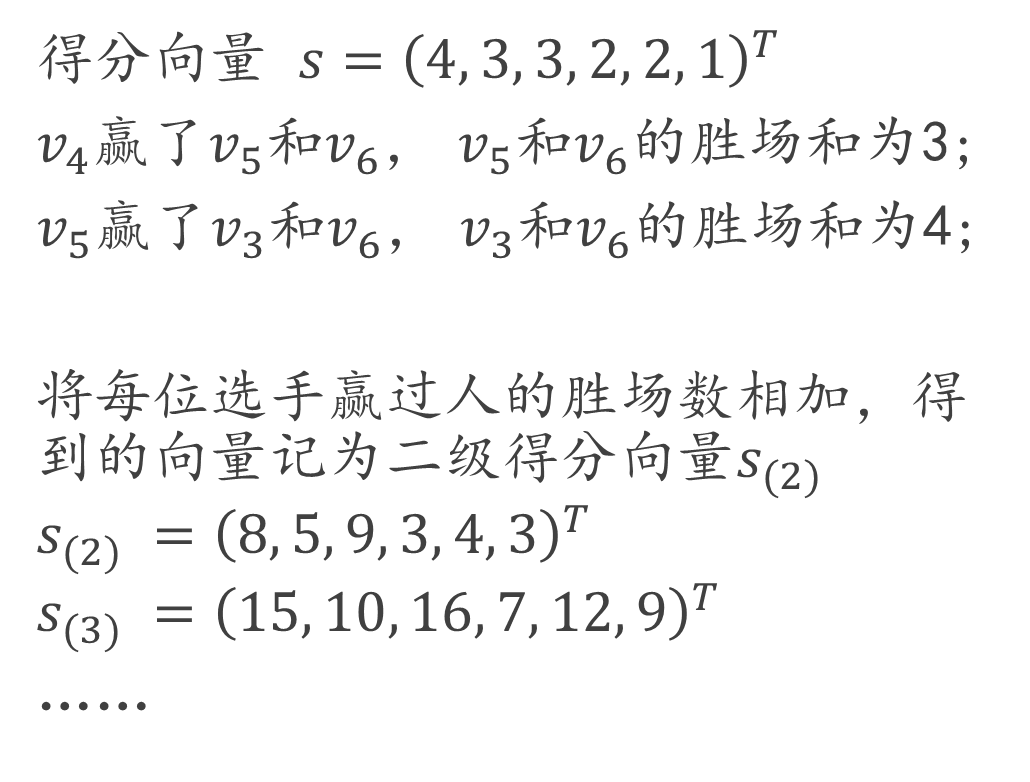 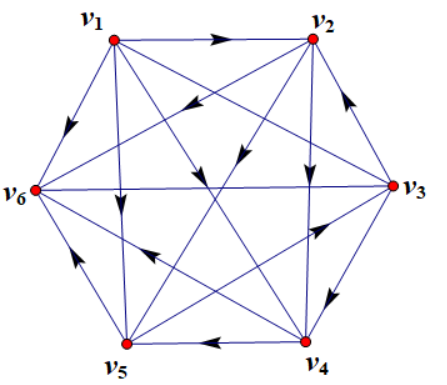 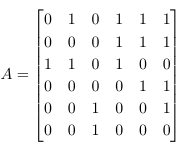 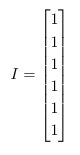 Perron-Frobenius 定理
[Speaker Notes: 配龙-Frobenius定理 的证明可以在数值分析这门课学到，现在来说有点太难了。]
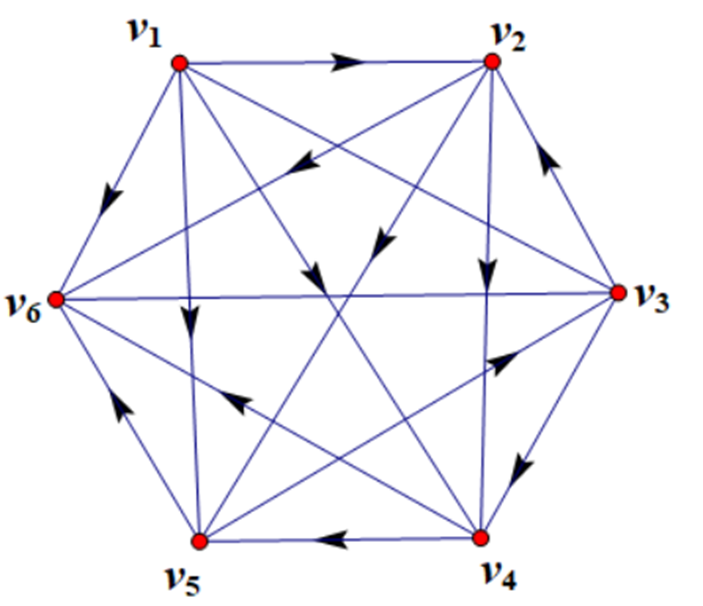 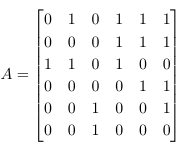 求解循环赛名次的算法框架
求出竞赛图的全部强连通分量

把每个强连通分量看作一个点，那么这些点构成的有向图不存在回路，但存在唯一一条Hamilton路径

按Hamilton路径上的顺序依次遍历每个强连通分量，对于每个阶数大于3的强连通分量求邻接矩阵的特征值和极限得分向量；若强连通分量只有3个点，这3名选手并列。从而得到每个强连通分量内部名次
[Speaker Notes: 具体代码有人在一篇论文中实现了，论文附在了参考文献里]
引言

建模

拓展
双弧竞赛图
[Speaker Notes: 画图]
求解可平局的循环赛名次的算法框架
求出竞赛图的全部强连通分量

把每个强连通分量看作一个点，那么这些点构成的有向图不存在回路，但存在唯一一条Hamilton路径

按Hamilton路径上的顺序依次遍历每个强连通分量，对于每个阶数大于3的强连通分量求邻接矩阵的特征值和极限得分向量；若强连通分量只有3个点，这3名选手并列这3名选手按胜场排次序。从而得到每个强连通分量内部名次
参考文献：
[1]孟丽霞.循环赛排名问题的程序实现[J].福建电脑.2005年09期
The End